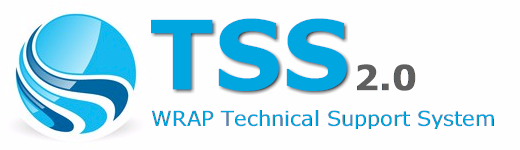 WRAP Regional Haze Planning Workgroup (RHPWG)
Shared Database Subcommittee

Video Teleconference
June 14, 2018  10a.m. (MDT)

Shawn McClure, CSU-CIRA
Presentation Outline
CIRA status report
Why CIRA?
Overview of the CIRA Air Quality System
Database Framework
Web Framework
Software Framework
Hardware Framework
Architectural details of the CIRA AQS
Websites that leverage the CIRA AQS
Intermountain West Data Warehouse (IWDW)
Southeastern Modeling, Analysis, and Planning (SEMAP)
Federal Land Manager Environmental Database (FED)
WRAP Technical Support System (TSS)
Tour of the new (and very DRAFT) TSS v2 website
2
CIRA Status Report
Acquired the TSS v1 code from ARS and recreated the development environment
Identified all the dashboards and products from the TSS v1
Created a beginning website framework for the TSS v2 website
Migrated several key air quality tools to the TSS v2 website
Began hosting the IMPROVE Data Analysis Tool from Ramboll
Investigated and compared several charting frameworks
Implemented the first draft of a WRAP Event Scheduling tool
Updated several key monitoring datasets

Summary: Progress continues in parallel with planning efforts
3
Why CIRA?
We’ve done similar projects in the past (including the TSS v1)
We have an extensive technology infrastructure to leverage
We maintain one of the largest air quality databases available
We’re familiar with the SIP and TIP development process
We’re collocated with the NPS Air Quality Research Group
We’re longtime and long-term collaborators with WESTAR/WRAP
We’re the primary source for all IMPROVE data and derived datasets
We’re very interested and invested in improving air quality

Summary: Most of the key TSS infrastructure is already in place
4
CIRA Air Quality System Overview
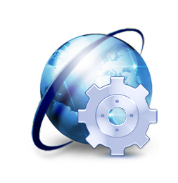 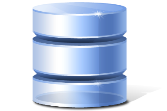 CIRA Air Quality System
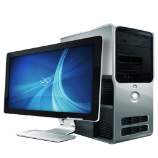 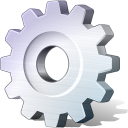 Relational database:

Almost 1 billion records
62 air quality monitoring networks
5 dozen water quality projects
24 modeling and satellite datasets
A growing emissions data inventory
File database:

~150 Terabytes of online data
~100 Terabytes of offline data
~85 Terabytes downloaded/transferred
~500 TB current storage capacity
7 complete modeling platforms
Database
Import/Update
Management
Administration
Dissemination
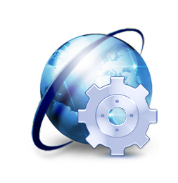 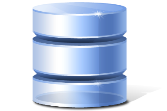 CIRA Air Quality System
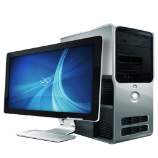 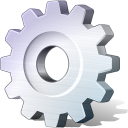 Monitoring Datasets:

IMPROVE (and special studies)
IMPROVE RHR and Impairment
AQS (Almost every dataset)
CASTNET (Dry deposition, O3)
NADP (NTN, AIRMoN, MDN, Derived)
USFS Water Quality
more…
Websites:

WRAP TSS
IWDW
IMPROVE
FED
NPSCAT
SEMAP
VIEWS
Web
Visualization tools
Analysis tools
Mapping tools
Query & retrieval tools
Web services
Service Consumers:

FETS
DataFed
UNC
Ramboll
ESIP
NPS
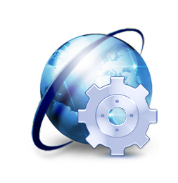 CIRA Air Quality System
Code base:

Microsoft .NET Framework
Custom query management framework
Custom data visualization framework
Custom air quality analysis libraries
Optimized graphics generation library
Parameterized chart customization API
CIRA Air Quality System
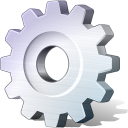 Specialized Tools:

ESRI ArcGIS
Interactive Data Language (IDL)
Statistical Analysis System (SAS)
MATLAB
Mathematica
ENVI
Software
Data access libraries
Data transformation tools
Web delivery framework 
Data analysis tools
CIRA Air Quality System
Physical Infrastructure:

Fifteen Windows servers
Three 8U Linux file servers
Onsite sys-admin and service
99.9% Internet up-time
University-sized fiber optic Internet “pipe”
Internal data throughput of +1000 GB/s
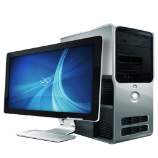 Hardware
Server configuration
Server maintenance
Networking
Troubleshooting & repair
CIRA Air Quality System Overview
CIRA Air Quality System Details
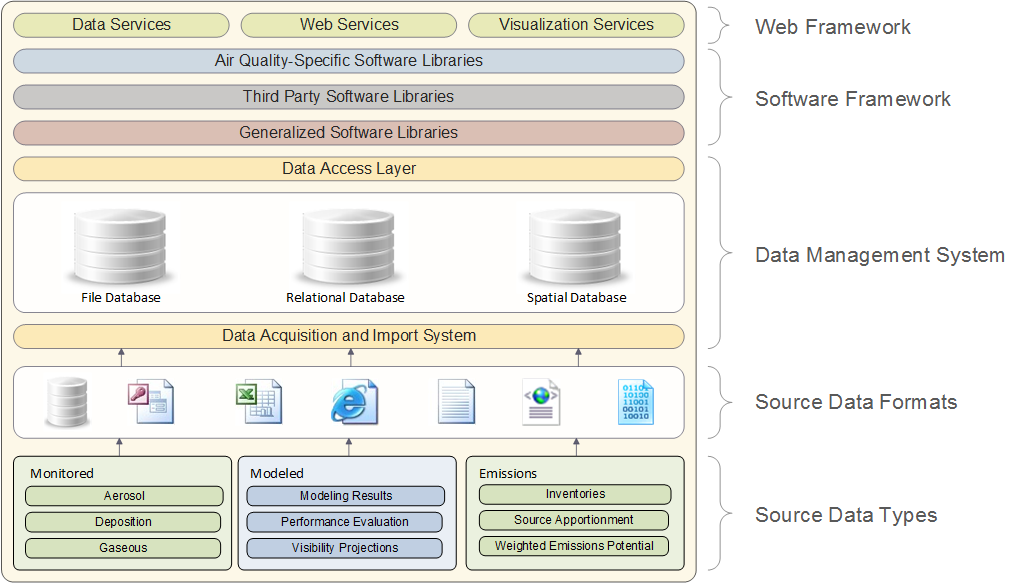 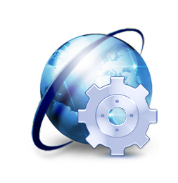 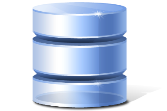 CIRA Air Quality System
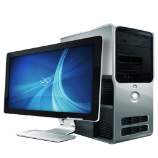 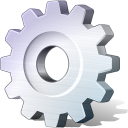 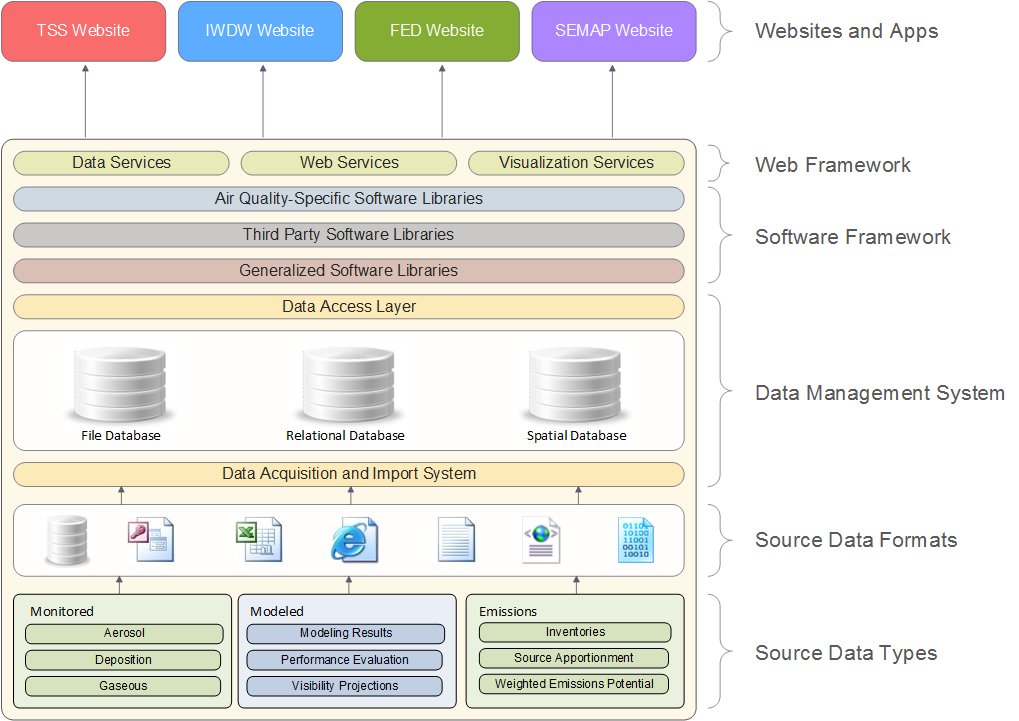 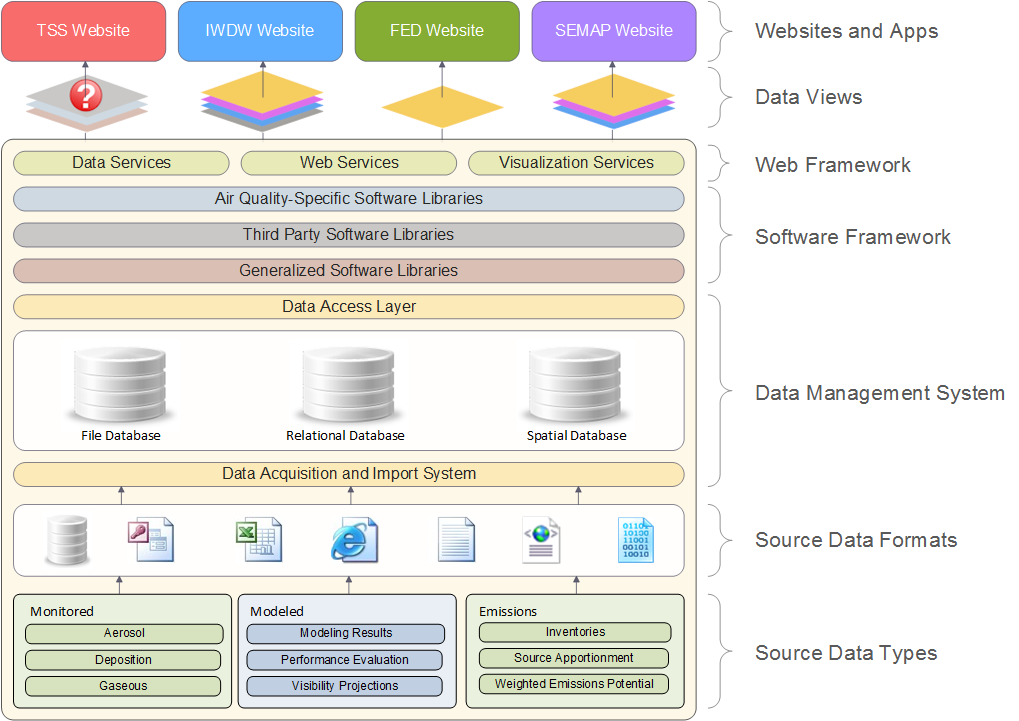 WRAP
Technical Support System 
(TSSv2)

Partners: WRAP States, WESTAR
Intermountain West 
Data Warehouse
(IWDW)

Partners: NPS, BLM, USFS, EPA, CO, WY, UT, NM
CIRA Air Quality System
Federal Land Manager 
Environmental Database 
(FED)

Partners: NPS, USFS
Southeastern 
Modeling, Analysis, and Planning System 
(SEMAP)

Partners: EPA, AL, FL, GA, KY, MS, NC, SC, TN
WRAP
Technical Support System
(TSSv2)

Partners: WRAP States, WESTAR
Intermountain West 
Data Warehouse
(IWDW)

Partners: NPS, BLM, USFS, EPA, CO, WY, UT, NM
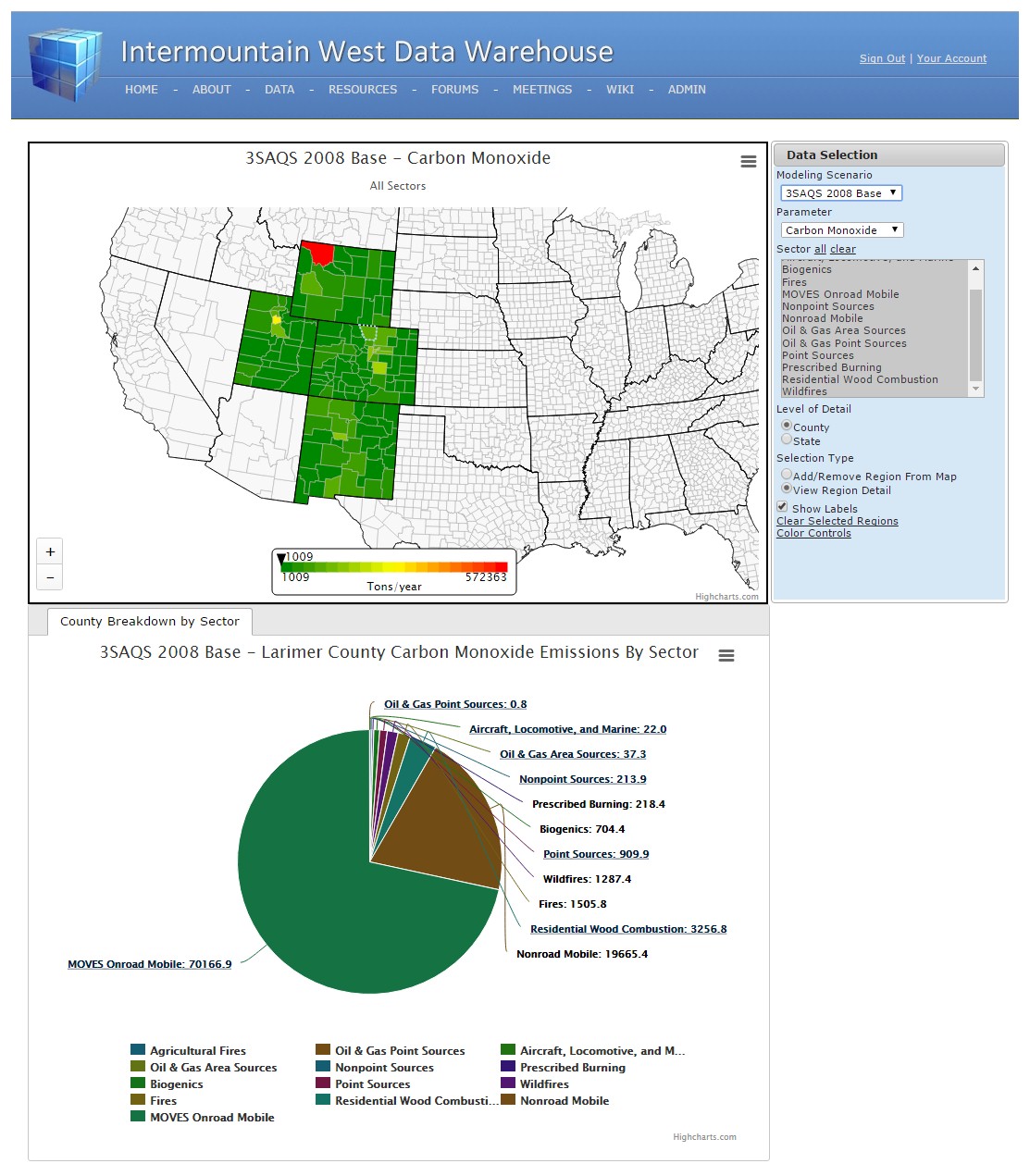 Provides:

Select air quality monitoring datasets
Derived IMPROVE datasets (RHR, Imp.)
WAQS modeling input platforms
WAQS modeling results
Air quality summary tools
Model performance evaluation tools
Model-to-obs comparison tools
Emissions review tools
CIRA Air Quality System
Federal Land Manager Environmental Database
(FED)

Partners: NPS, USFS
Southeastern 
Modeling, Analysis, and Planning 
(SEMAP)

Partners: AL, FL, GA, KY, MS, NC, SC, TN
Filters Out:

Non-western states (data and tools)
Non-WAQS modeling inputs and results
IMPROVE special studies
USFS water quality data
NPS-specific ozone metrics
http://views.cira.colostate.edu/iwdw
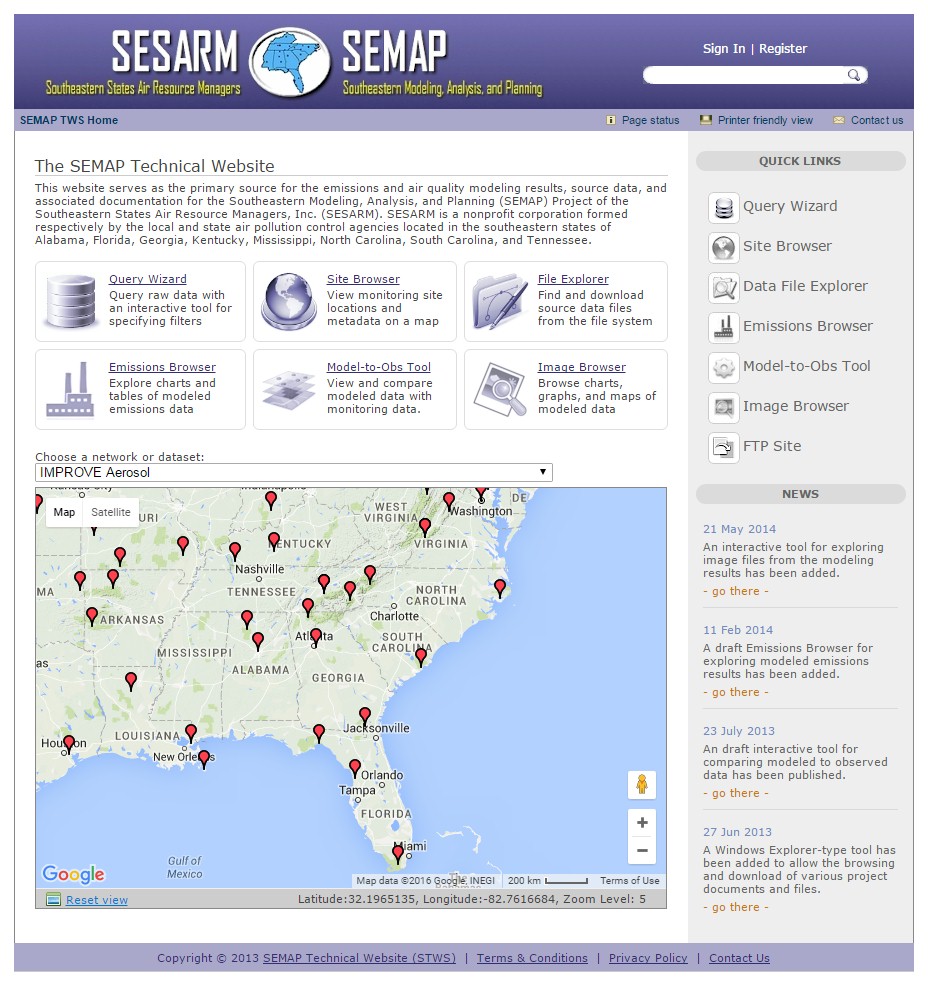 WRAP
Technical Support System
(TSSv2)

Partners: WRAP States, WESTAR
Intermountain West 
Data Warehouse
(IWDW)

Partners: NPS, BLM, USFS, EPA, CO, WY, UT, NM
Provides:

Select air quality monitoring datasets
Derived IMPROVE datasets (RHR, Imp.)
Air quality summary tools
Model performance evaluation tools
Model-to-obs comparison tools
Filters Out:

Non-SEMAP states (data and tools)
Non-SEMAP modeling inputs and results
IMPROVE special studies
USFS water quality data
NPS-specific ozone metrics
CIRA Air Quality System
Federal Land Manager Environmental Database
(FED)

Partners: NPS, USFS
Southeastern 
Modeling, Analysis, and Planning 
(SEMAP)

Partners: EPA, AL, FL, GA, KY, MS, NC, SC, TN
http://views.cira.colostate.edu/semap
Provides:

All raw air quality monitoring datasets
All IMPROVE special studies
Derived IMPROVE datasets (RHR, Imp.)
NPS-specific ozone metrics
All USFS water quality data
Unrestricted geographical area
WRAP
Technical Support System
(TSSv2)

Partners: WRAP States, WESTAR
Intermountain West 
Data Warehouse
(IWDW)

Partners: NPS, BLM, USFS, EPA, CO, WY, UT, NM
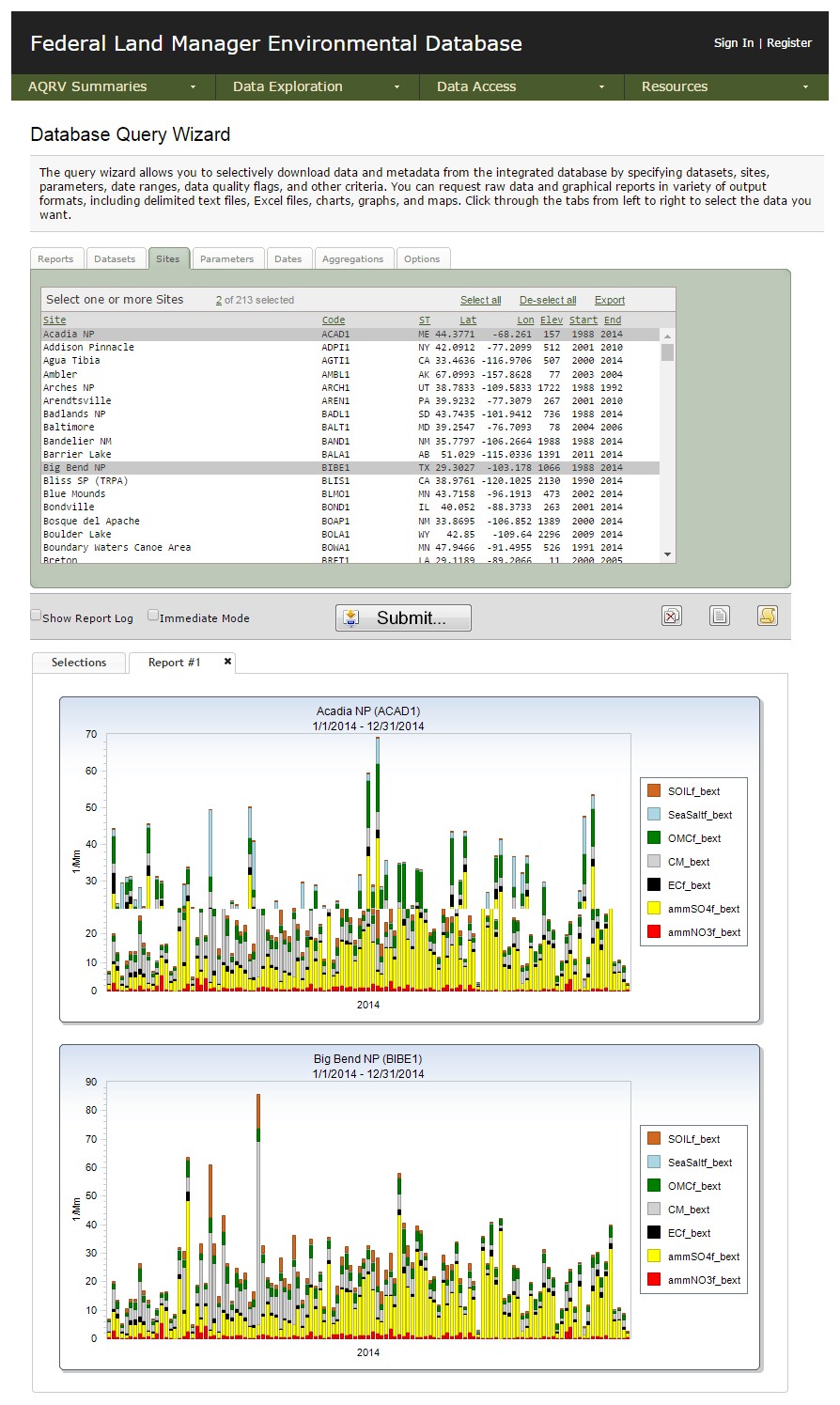 Filters Out:

All modeling inputs and results
CIRA Air Quality System
Federal Land Manager 
Environmental Database 
(FED)

Partners: NPS, USFS
Southeastern 
Modeling, Analysis, and Planning 
(SEMAP)

Partners: AL, FL, GA, KY, MS, NC, SC, TN
http://views.cira.colostate.edu/fed
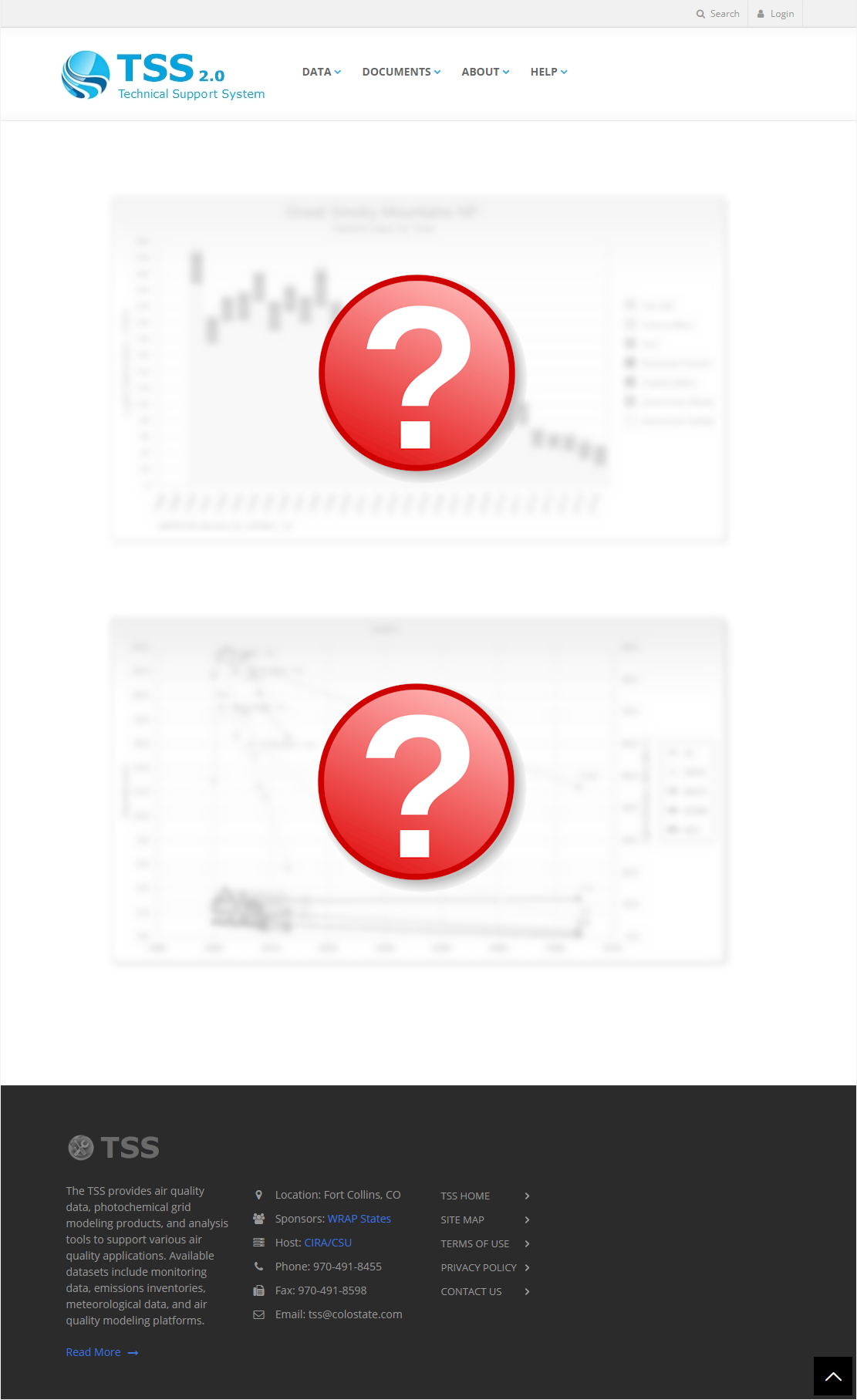 WRAP
Technical Support System 
(TSSv2)

Partners: WRAP States, WESTAR
Intermountain West 
Data Warehouse
(IWDW)

Partners: NPS, BLM, USFS, EPA, CO, WY, UT, NM
Provides (??):

Select AQ planning snapshots
New derived IMPROVE datasets (TBD)
Regional haze planning tools
Model performance evaluation tools
Visibility projection tools
Emissions review tools
CIRA Air Quality System
Federal Land Manager Environmental Database
(FED)

Partners: NPS, USFS
Southeastern 
Modeling, Analysis, and Planning 
(SEMAP)

Partners: AL, FL, GA, KY, MS, NC, SC, TN
Filters Out (??):

All “living” air quality monitoring datasets
All “living” derived datasets
IMPROVE special studies
NPS-specific ozone metrics
Most non-WRAP data
http://views.cira.colostate.edu/tss
TSS Website Tour
A now for a brief tour of the new (and very DRAFT) TSS v2 website…

http://views.cira.colostate.edu/tssv2
18
Short-term Development Roadmap
Finish updating all the relevant air quality monitoring datasets
Finish recreating the original TSSv1 development environment (for reference in developing new queries and products)
Add the user authentication framework to the TSSv2 website
Integrate key air quality summary tools into the TSSv2
Set the initial “data view” to be used by the TSSv2 tools
Add the new WRAP Event Management System to the TSSv2
Work with the RHPWG to understand the various sorting algorithms, views, and derived datasets that need to be considered in regard to designing products for the IMPROVE Impairment dataset
19
TSS Glidepaths – examples

Pat Brewer
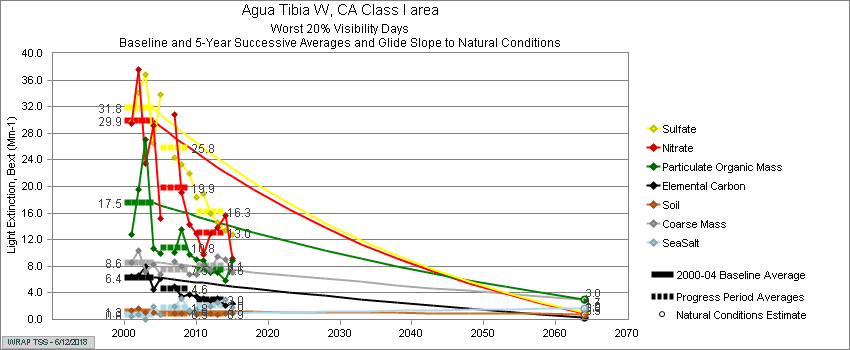 RHR required states to track visibility
progress on haziest days using deciview 
metric.
Tracking light extinction of individual 
aerosol species was useful to understand 
which pollutants were contributing to 
dv trend.
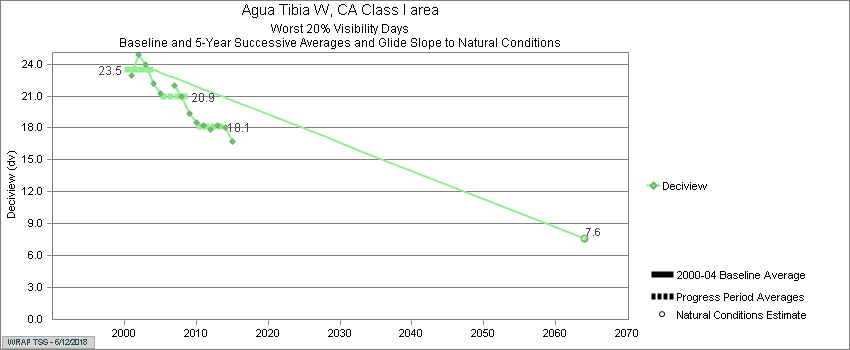 Sulfate, nitrate, and particulate organic mass are most important contributors to trend at Aqua Tibia, reflecting
urban influence
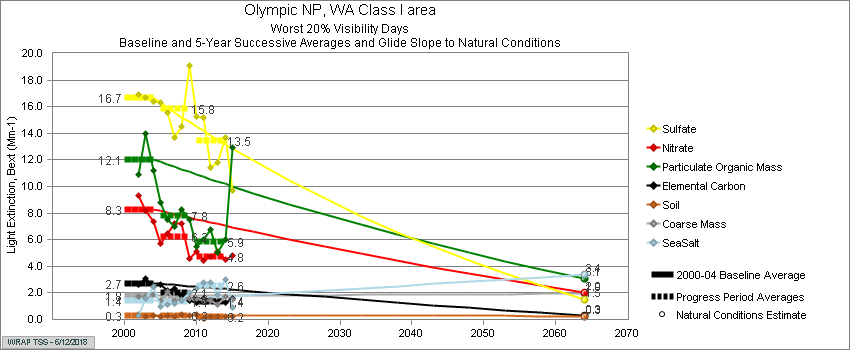 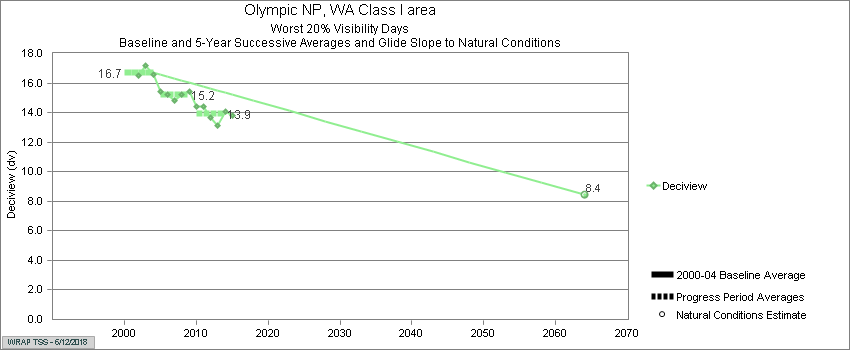 Sulfate dominates at Olympic. Source attribution suggests local industry, marine shipping, Canada, and international transport contribute.
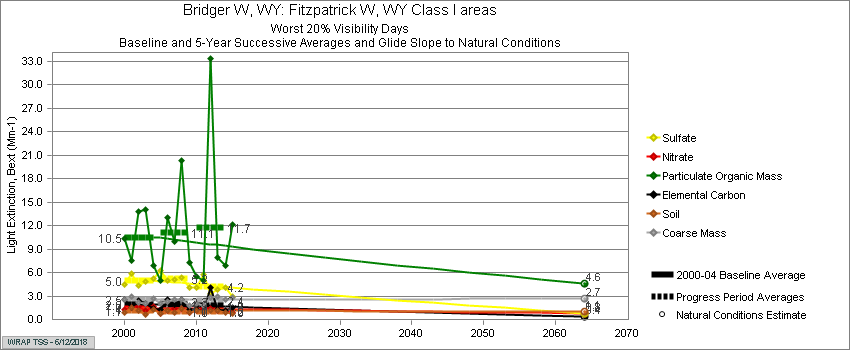 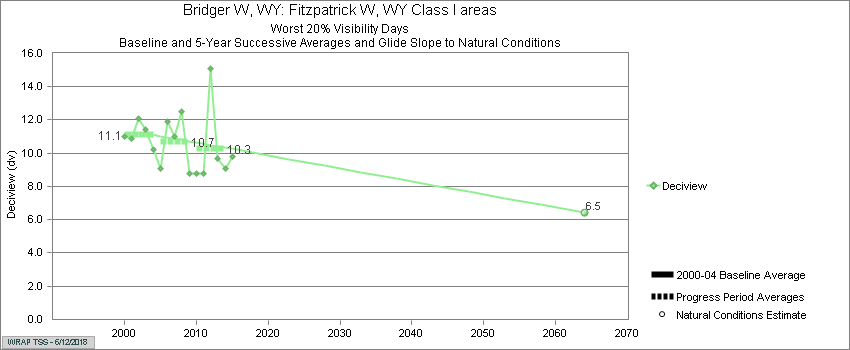 Particulate Organic Mass appears 
to be elevated in years above URP
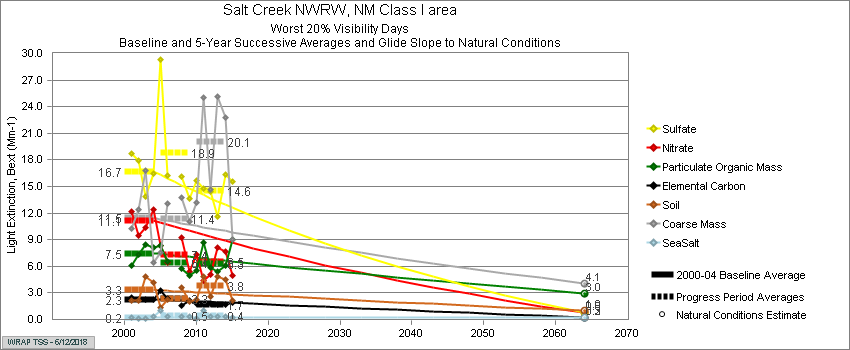 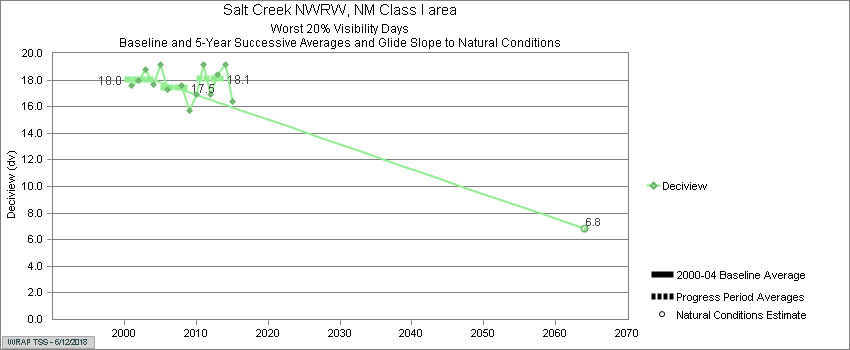 Coarse mass appears to be 
elevated in years above URP
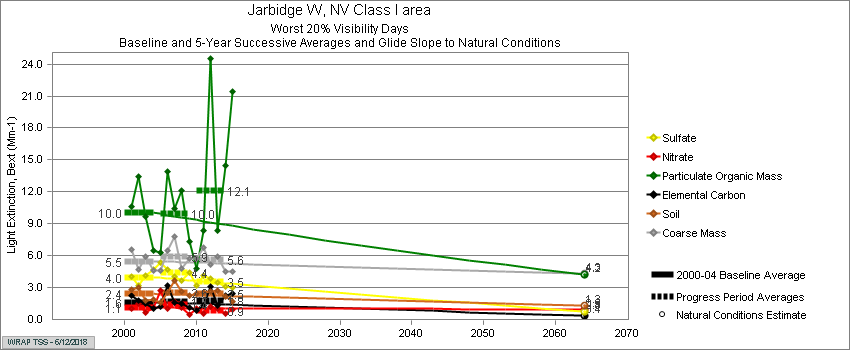 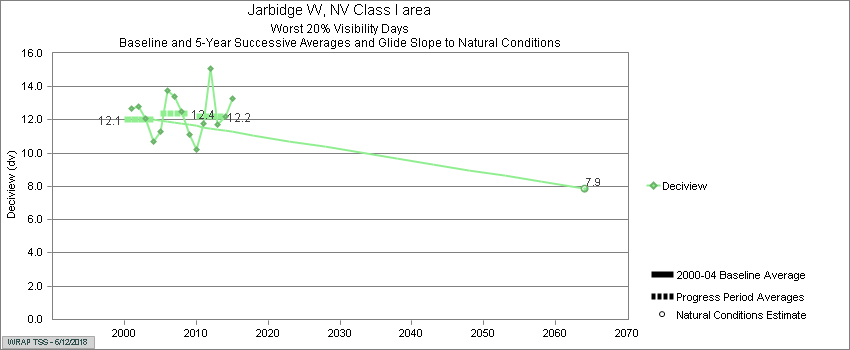 For TSS2, glidepaths should display most impaired days
Early draft
example plot